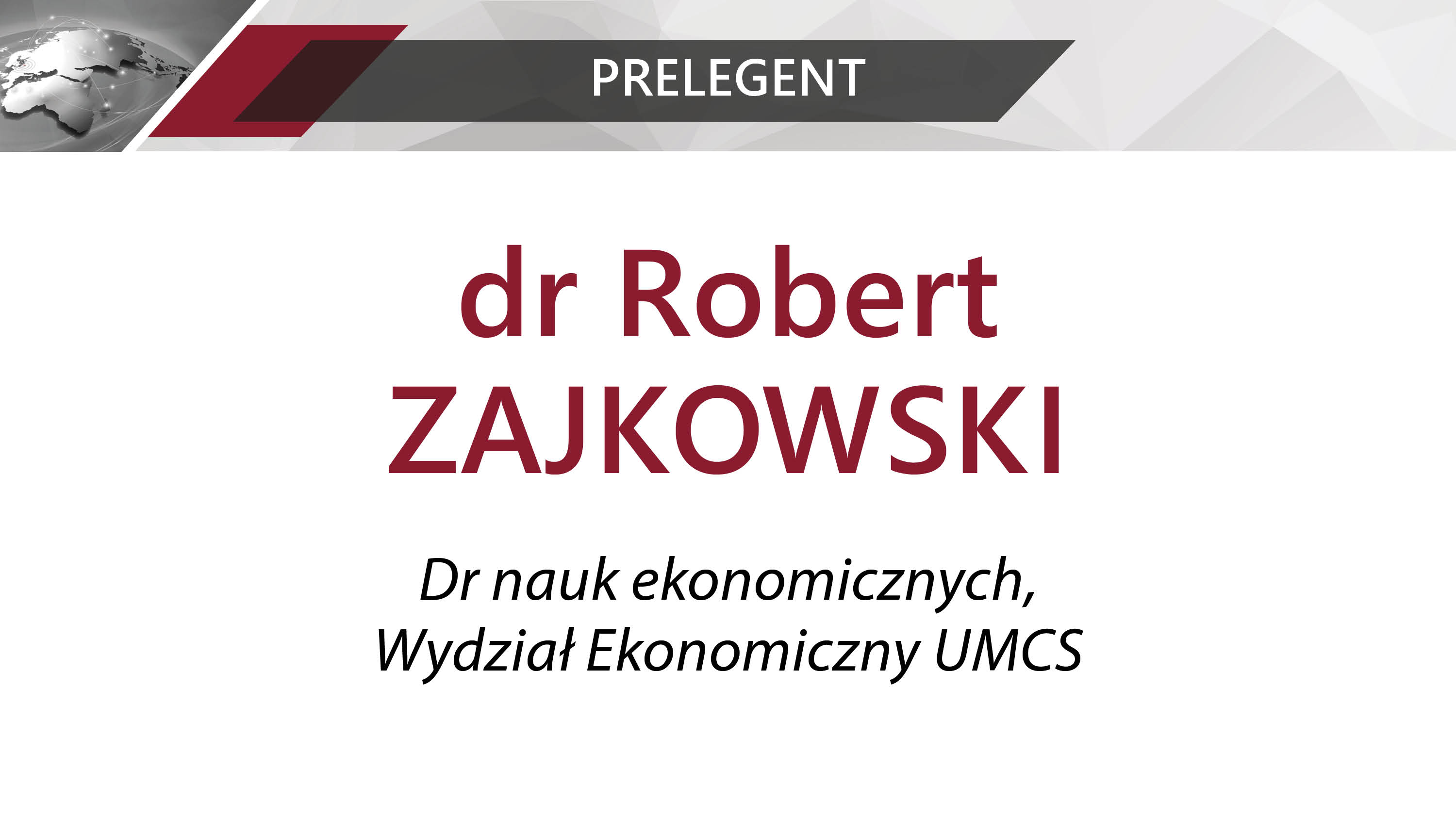 1
 system ulg dla przedsiębiorców i inwestorówskuteczne rozwiązania
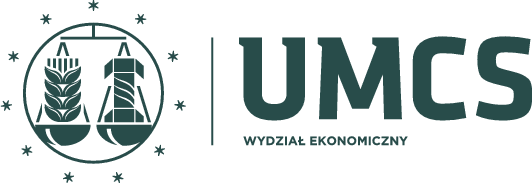 dr Robert Zajkowski
Katedra Bankowości
UMCS w Lublinie

www.robert.zajkowski.umcs.lublin.pl
robert.zajkowski@umcs.lublin.pl
2
model ulgi

czyli jakie wymogi musi spełnić przedsiębiorca aby skorzystać z ulgi
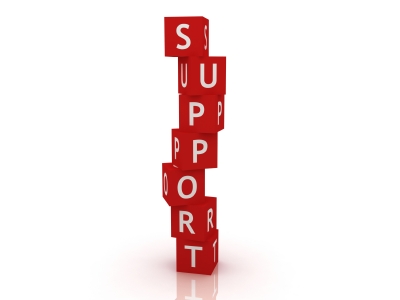 3
źródło: http://wrur.org/support-wrur/
przykład pewnej inwestycji w bliżej nieznanej gminie …
  inwestycja: 500.000 zł,

  zatrudnienie: 5 osób (trwałość w okresie ulgi),

  100% ulga w podatku od gruntu i nieruchomości na 3 lata       (stawki maksymalne).
4
PROBLEM 1

samorządy ustalają nieracjonalne modele ulg
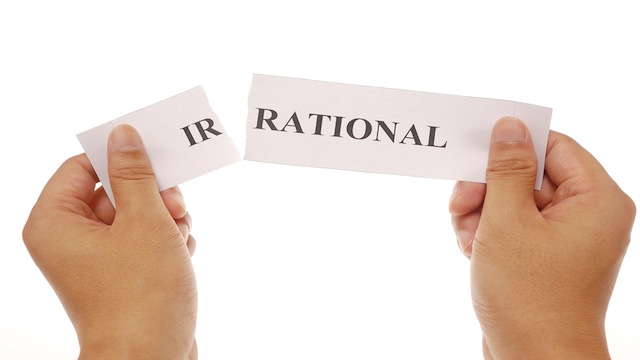 5
http://www.atzmut.com/irrational-judaism/
opłacalność modelu ulgi dla biznesu
  500.000 zł
  143 376  zł brutto-brutto rocznie, tj.: 430 128 zł
nakłady inwestycyjne:
zatrudnienie na 3 lata 5 osób za minimalną krajową 2.000 zł brutto:
  grunt: 5.000 m2
  budynek: 500 m2
 13.350 zł (wg. maksymalnych stawek podatku)
 34.290 zł (wg. maksymalnych stawek podatku)
= 47.640 zł
bilans dla inwestora: 882.488 zł z 930.128 zł
wartość ulgi gminnej w całości wydatków: 5,12%
6
???

a gdyby połączyć to z pomocą regionalną
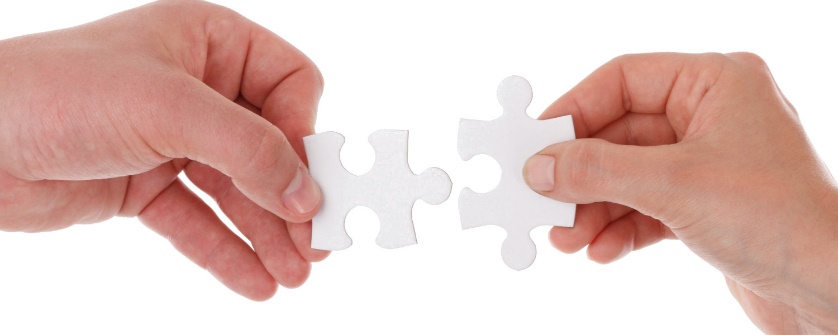 7
https://clsimplex.com/asset/connect-connect-connect
mapa pomocy regionalnej na lata 2014–2020
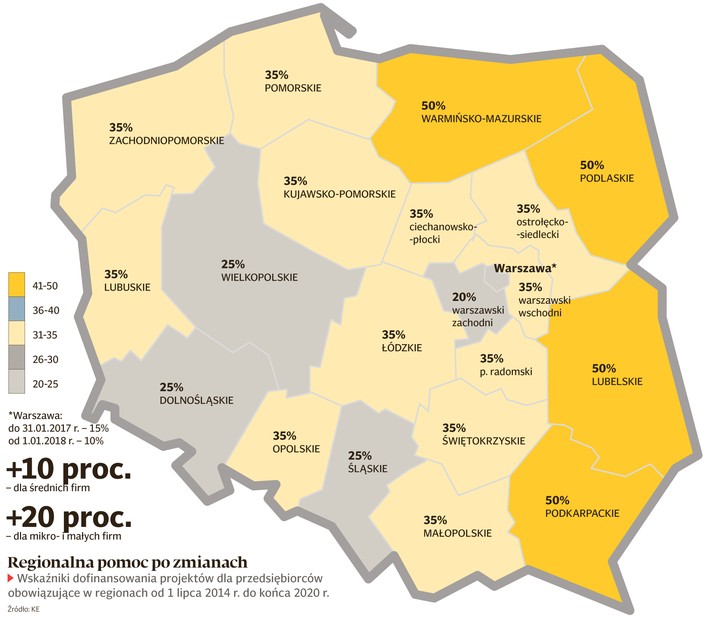 8
http://www.pnocee.pl/content/dotacje-dla-wsp%C3%B3lnot-i-sp%C3%B3%C5%82dzielni-mieszkaniowych-na-prze%C5%82omie-pierwszego-i-drugiego
mapa pomocy regionalnej
 nakłady inwestycyjne: 500.000 zł
 koszty zatrudnienia (5 os. 3 lata): 430 128 zł
 3-letnia ulga w podatku od gruntu i podatku od nieruchomości 47.640 zł (wg maksymalnych stawek podatku)
  pomoc regionalna (70% x 500.000) 350.000 zł
 zwrot 70% nakładów inwestycyjnych lub 2-letniego zatrudnienia brutto-brutto pracowników (wyższa kwota)
 trwałość 3 lata
 samorząd przyznaje ulgę w podatku    od nieruchomości
  grunt: 5.000 m2
  budynek: 500 m2
bilans dla inwestora: 532.488 zł z 930.128 zł
wartość łącznej ulgi w całości wydatków: 42,75%
9
co jest problemem ?
  nakłady inwestycyjne lub zatrudnienie (traktowanie rozłącznie),
  ulga związana z nakładami inwestycyjnymi dla podmiotów inwestujących znaczne kwoty (niedostępna w zasadzie dla mikro i małych firm,
 ulga związana z zatrudnieniem  … co najmniej 2-3 lub więcej pracowników.
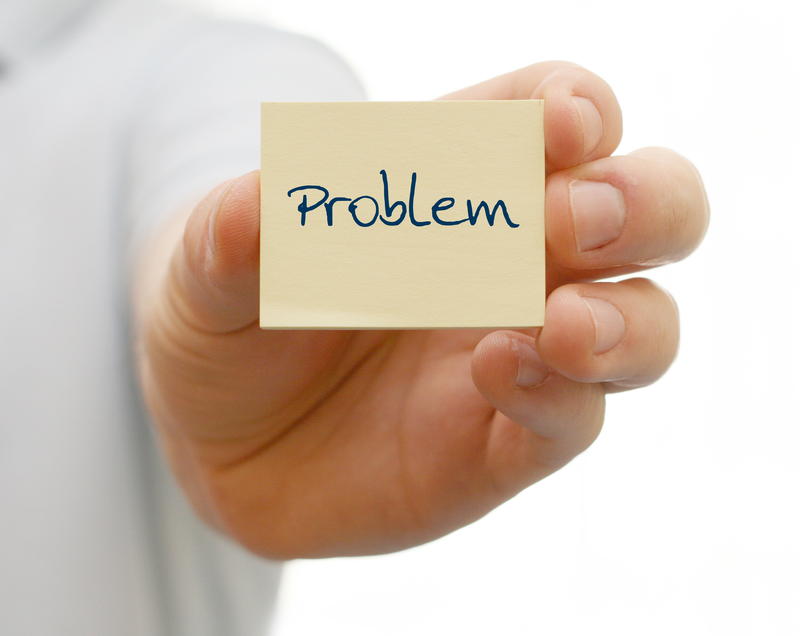 10
http://www.growmelbourne.org/reflections/problem-perspective/#.VjeqfvkveVM
PROBLEM 2

niewłaściwa komunikacja
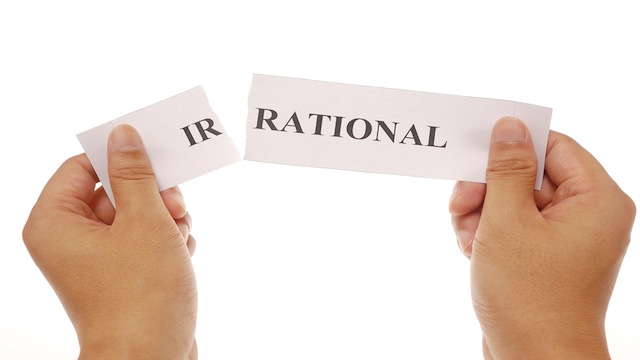 11
http://www.atzmut.com/irrational-judaism/
komunikacja ze strony samorządu
 … zwolnienie z podatku od nieruchomości stanowi pomoc de minimis, zgodnie  z Rozporządzeniem Komisji (UE) NR 1407/2013 z dnia 18 grudnia 2013 r. w sprawie    stosowania art. 107 i 108 Traktatu o funkcjonowaniu Unii Europejskiej do pomocy de minimis  …
  … mapą pomocy regionalnej na lata 2014-2020 są objęte inwestycje początkowe na rzecz  nowej działalności gospodarczej, a więc inwestycje w rzeczowe aktywa trwałe lub wartości niematerialne i prawne związane z założeniem nowego zakładu lub z dywersyfikacją działalności zakładu, pod warunkiem że nowa działalność, która ma być prowadzona, nie jest taka sama jak działalność poprzednio prowadzona w danym zakładzie ani podobna do takiej działalności w rozumieniu art. 2 pkt 50 rozporządzenia Komisji UE nr 651/2014 …
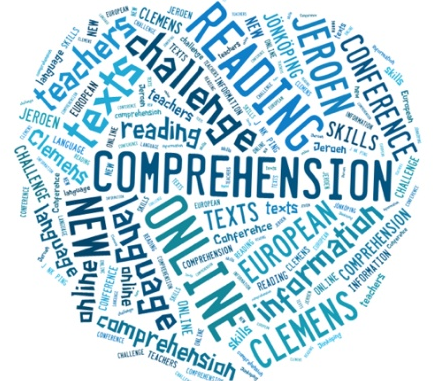 12
http://www.slideshare.net/jeroencl/workshop-eurconf2013
komunikacyjne oczekiwania ze strony biznesu
chcesz zatrudnić pracownika?
Przyjdź, zobaczymy czy możesz dostać ulgę i w jakiej wysokości!

chcesz zainwestować w rozwój firmy?
Przyjdź, zobaczymy czy możesz dostać ulgę i w jakiej wysokości!
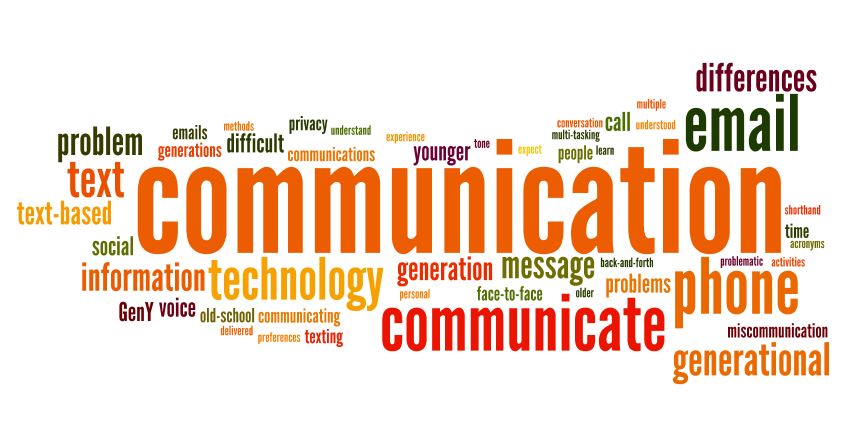 13
http://thecontextofthings.com/2015/04/25/better-communication-at-work/
PROBLEM 3

niezrozumienie roli ulgi w systemie „naczyń powiązanych”
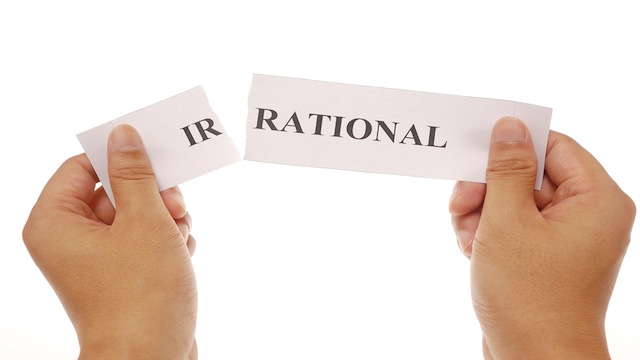 14
http://www.atzmut.com/irrational-judaism/
mąż
bezrobotny
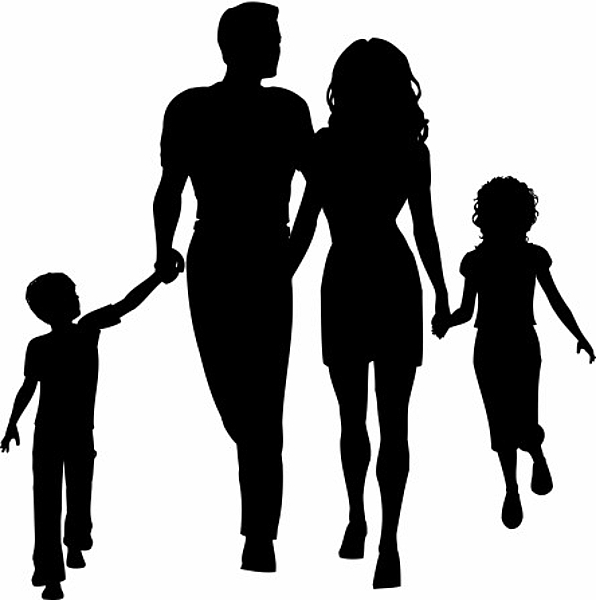 żona
pracuje (min. krajowa)
syn
uczeń GIMNAZJUM
córka
uczennica SP
15
http://www.olsztyn.eu/nc/o-olsztynie/aktualnosci/article/xvii-warminsko-mazurskie-dni-rodziny-rodzina-drogowskazem-zycia.html
wpływy do budżetu gminy generowane przez rodzinę
Minus ewentualne wypłacone zasiłki (na dzieci + okresowy), szacunkowo około 2 000 zł rocznie.
= ok. 14.800 zł
16
wpływy do budżetu gminy generowane przez rodzinę – gdy rodzina zostaje
= ok. 21.000 zł
17
system wspierania mikro i małych przedsiębiorstw
wariant 1
podatek (0,60 zł i 18,0 zł); 10 arów i 200 m2; najniższa krajowa 2.000 zł; 300.000 obroty firmy; zysk brutto 20%
wariant 2
podatek (0,60 zł i 18,0 zł); 10 arów i 200 m2; najniższa krajowa 2.000 zł; 300.000 obroty firmy; zysk brutto 20%
18
system wspierania mikro i małych przedsiębiorstw
wariant 1
podatek (0,60 zł i 18,0 zł); 10 arów i 200 m2; najniższa krajowa 2.000 zł; 300.000 obroty firmy; zysk brutto 20%
wariant 2
podatek (0,60 zł i 18,0 zł); 10 arów i 200 m2; najniższa krajowa 2.000 zł; 300.000 obroty firmy; zysk brutto 20%
19
ulga nie stanowi czynnika kluczowego przy zatrudnieniu pracownika, bo gmina ma zbyt małe możliwości oddziaływania w tym zakresie

ale istnienie systemu ulg może przekonać wahającego się przedsiębiorcę aby zatrudnił pracownika 

ulgi tworzą właściwy klimat i mogą indukować pro-przedsiębiorcze zachowania innych
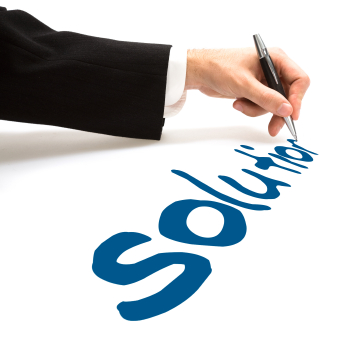 20
http://www.zcorebusiness.com/vdoc/easysite/go/03r-000006-024/home/
 system ulg dla przedsiębiorców i inwestorówskuteczne rozwiązania

dziękuję za uwagę
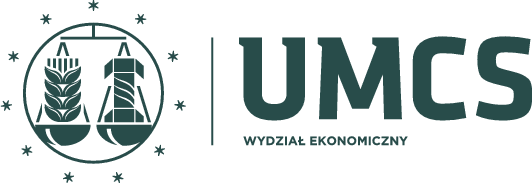 dr Robert Zajkowski
Katedra Bankowości
UMCS w Lublinie

www.robert.zajkowski.umcs.lublin.pl
robert.zajkowski@umcs.lublin.pl
21